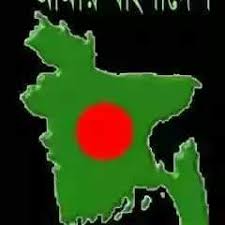 স্বাগতম
পরিচিতি
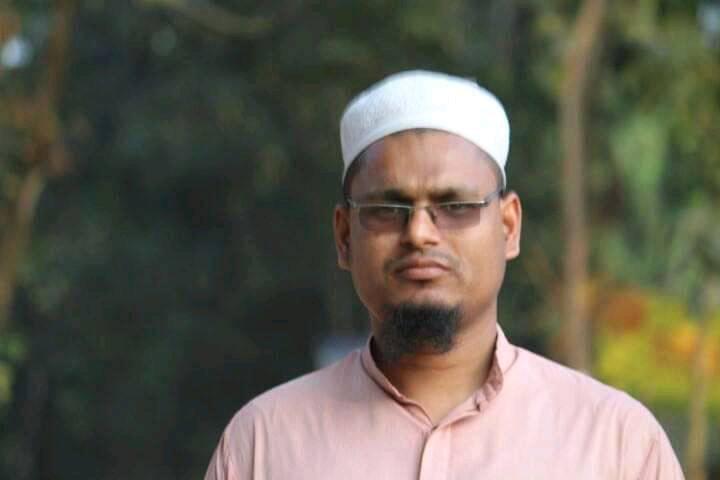 শ্রেণি     : একাদশ
বিষয়    : সমাজবিজ্ঞান ১ম পত্র
অধ্যায়   : নবম    
পাঠ      : ৪    
সময়     : ৫০ মিনিট
মোঃ হাফিজুর রহমান 
প্রভাষক, সমাজবিজ্ঞান বিভাগ
শরণখোলা সরকারি কলেজ
শরণখোলা, বাগেরহাট।
মোবাইল নং-০১৭৪০-৪২৯৯৪৩
বাতায়ন আইডি- hafiz1984
নিচের ছবিগুলো লক্ষ্য কর
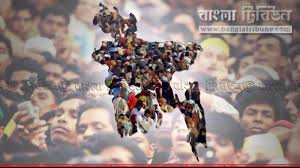 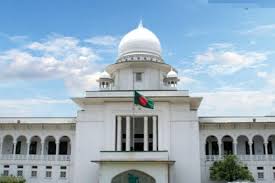 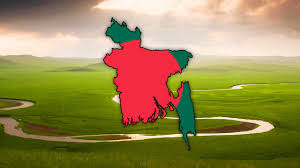 আজকের পাঠ
“রাষ্ট্রের ধারনা এবং উপাদান”
এই পাঠ শেষে শিক্ষার্থীরা …
রাষ্ট্র সম্পর্কে বলতে পারবে
         রাষ্ট্রের উপাদান চিহ্নিত করতে পারবে 
         রাষ্ট্রের উপাদান বর্ণনা করতে পারবে
রাষ্ট্র?
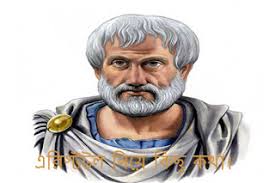 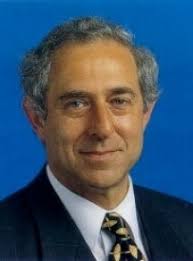 পিতিরিম এ সরোকিন
এরিস্টটল
গ্রিক দার্শনিক এরিস্টেটল এর মতে, “রাষ্ট্র হচ্ছে সম্প্রদায়ের সর্বোচ্চ রূপ যা রাজনৈতিক সমাজ হিসেবে পরিগণিত”।
পিতিরিম এ সরোকিন বলেন, “রাষ্ট্র হলো তার কর্তৃত্বাধীন জনগণের সকল গোষ্ঠীর পারস্পারিক সম্বন্ধ তত্ত্বাবধান ও চাপ প্রশাসনের সংগঠন”।
রাষ্ট্র?
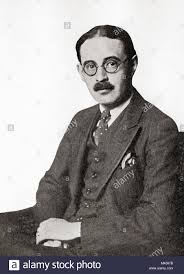 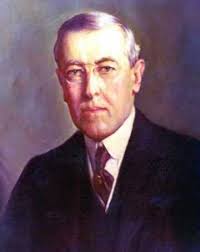 উড্রো উইলসন
হ্যারল্ড লাস্কি
প্রেসিডেন্ট উড্রো উইলসন এর মতে, “কোন নির্দিষ্ট ভূখণ্ডের মধ্যে আইনের জন্য সংগঠিত জনসমষ্টিই হলো রাষ্ট্র”।
হ্যারল্ড লাস্কি বলেন, “ভূখণ্ডভিত্তিক সমাজ যা সরকার ও জনগণ এ দুভাগে বিভক্ত এবং যা নিজস্ব ভৌগলিক সীমারেখার মধ্যে অন্যান্য সকল প্রতিষ্ঠানের ওপর প্রাধান্য দাবি করে”।
একনজরে রাষ্ট্রের উপাদান
একক কাজ
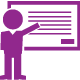 রাষ্ট্রের উপাদান কয়টি ও কী কী?।
জনসংখ্যা
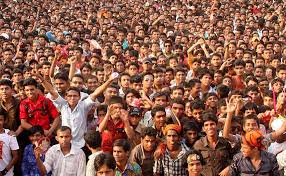 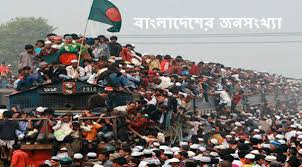 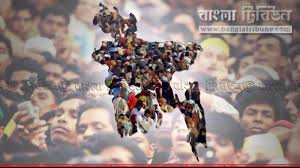 কম বা বেশী হোক নির্দিষ্ট পরিমাণ জনসংখ্যা থাকা আবশ্যক।
নির্দিষ্ট ভূখন্ড
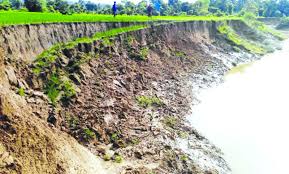 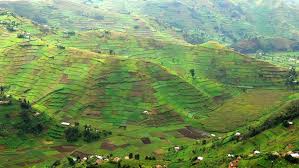 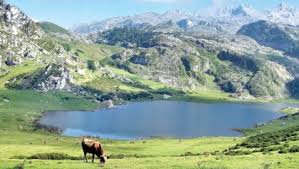 রাষ্ট্রের স্থলভূমি, জলভূমি, নদ-নদী,রাষ্ট্রীয় সীমানায় প্রবাহিত সাগর-মহাসাগরের আন্তর্জাতিক স্বীকৃত জলসীমা এবং জলভূমি এবং স্থলভূমির উপরিস্থিত আকাশসীমাকে বুঝায়।
সরকার
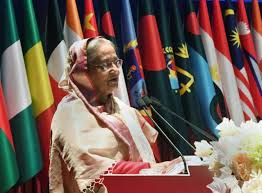 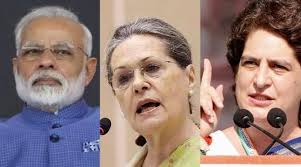 রাষ্ট্রের উদ্দেশ্য ও নীতি প্রণয়ন করত রাষ্ট্রের সকল ক্রিয়াকর্ম পরিচালনা করে। সরকার হচ্ছে রাষ্ট্রের বাহক এবং মূল চালিকাশক্তি।
সার্বভৌমত্ব
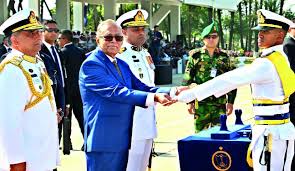 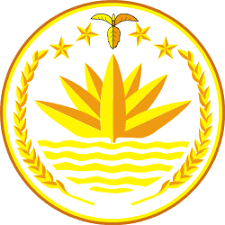 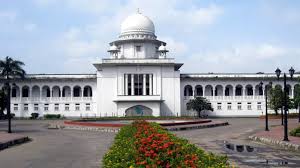 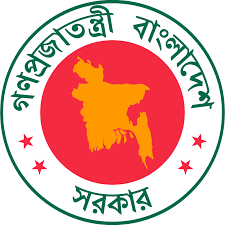 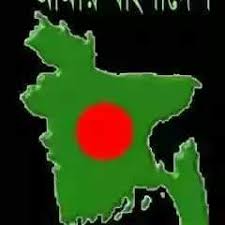 অবিভাজ্য নিরঙ্কুশ কর্তৃত্ব যার দ্বারা অভ্যন্তরীণ শান্তি-শৃঙ্খলা রক্ষা এবং বহিঃশত্রুর হস্তক্ষেপ থেকে দেশকে রক্ষার চূড়ান্ত ক্ষমতা।
দলগত কাজ
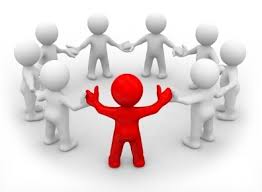 রাষ্ট্র একটি সামাজিক প্রতিষ্ঠান। তুমি কি এর সাথে একমত? তোমার মতের পক্ষে যুক্তি উপস্থাপন কর।
মূল্যায়ন
১। রাষ্ট্র কী?
             ২। রাষ্ট্রের উপাদান কয়টি ?
             ৩। রাষ্ট্রের চূড়ান্ত ক্ষমতা কোনটি?
             ৪। রাষ্ট্রের বাহক কোনটি?
বাড়ির কাজ
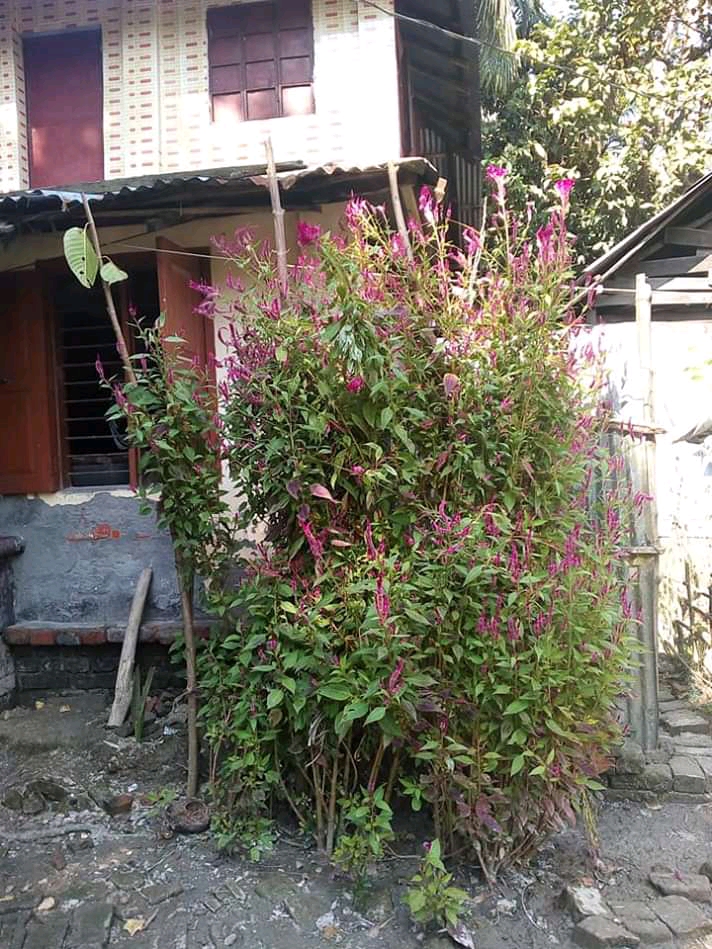 “সার্বভৌমত্ব হলো রাষ্ট্রের চূড়ান্ত ক্ষমতা”-তোমার দেশের আলোকে ব্যাখ্যা কর।
ধন্যবাদ